Naïve Bayesian
How to classify reading passages into predefined categories

ASH
Text Classification
Assigning subject categories, topics, or genres
Spam detection
Authorship identification
Age/gender identification
Language Identification
Sentiment analysis
And so on..
[Speaker Notes: ----- Meeting Notes (8/22/14 09:52) -----
첫 페이지
정의/결론]
Process
Document
Pre-processing
Feature/indexing
Applying classification algorithm
Feature filtering
Performance measure
Pre-processing
Documents
Removal of Stop words
Stemming words
Pre-processed data
Classification Methods (1)
Manual classification
Used by the original Yahoo! Directory
Accurate when job is done by experts
Consistent when the problem size and team is small
Difficult and expensive to scale
Means we need automatic classification methods for big problems
Classification Methods (2)
Hand-coded rule-based classifiers
Commercial systems have complex query languages
Accuracy is can be high if a rule has been carefully refined over time by a subject expert
Building and maintaining these rules is expensive
Classification Methods (3):Supervised learning
Given:
A document d
A fixed set of classes:
	C = {c1, c2,…, cJ}
A training set D of documents each with a label in C
Determine:
A learning method or algorithm which will enable us to learn a classifier γ
For a test document d, we assign it the class
γ(d) ∈ C
Classification Methods (3)
Supervised learning
Naive Bayes (simple, common)
k-Nearest Neighbors (simple, powerful)
Support-vector machines (new, generally more powerful)
… plus many other methods
No free lunch: requires hand-classified training data
But data can be built up (and refined) by amateurs
Many commercial systems use a mixture of methods
What is the Naïve Bayes Classifier?
A simple probabilistic classifier which is based on Bayes theorem with strong and naïve independence assumptions.
Assumption features used in the classification are independent
Despite the naïve design and oversimplified assumptions that this technique uses, Naïve Bayes performs well in many complex real-world problems.
When to use the Naïve Bayes Text Classifier?
It is less computationally intensive and requires a small amount of training time.
When you have limited resources in terms of CPU and Memory.
Moreover, when the training time is a crucial factor.
Keep in mind that the Naïve Bayes classifier is used as a baseline in many researches.
Bayes’ Rule Applied to Documents and Classes
For a document d and a class c
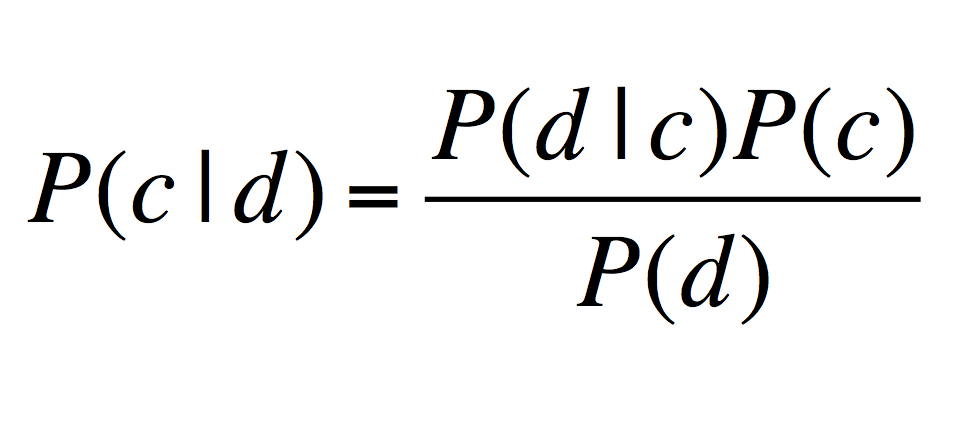 [Speaker Notes: ----- Meeting Notes (8/22/14 09:53) -----
equation/table stand for]
Naive Bayes Classifiers
Task: Classify a new instance D based on a tuple of attribute values                                  into one of the classes cj  C
MAP = Maximum Aposteriori Probability
12
Underflow Prevention: log space
Multiplying lots of probabilities, which are between 0 and 1, can result in floating-point underflow.
It will be rounded to zero, and our analyses will be useless.
Class with highest final un-normalized log probability score is still the most probable.
Note that model is just max of sum of weight
13
[Speaker Notes: Since log(xy) = log(x) + log(y), it is better to perform all computations by summing logs of probabilities rather than multiplying probabilities.
Addressing practical computational problems : 10^-3 * 10^-4 = 0.0000001        VS     log  (10^-3 * 10^-4) = -7]
The Naïve Bayes Classifier
1) Conditional Independence Assumption: Features (term presence) are independent of each other given the class:


2) Position Independence Assumption:
    Word appearance does not depend on position
For all positions i, j, word w, and class c
14
Learning the Model
maximum likelihood estimates
simply use the frequencies in the data
15
Problem with Max Likelihood
What if a particular feature/word does not appear in a particular class?




To avoid this, we will use Laplace smoothing by adding 1 to each count:
# of terms contained in the vocabulary j
16
Naïve Bayes: Learning Algorithm
From training corpus, extract Vocabulary
Calculate required P(cj) and P(xk | cj) terms
For each cj in C do
docsj  subset of documents for which the target class is cj
Textj  single document containing all docsj
for each word xk in Vocabulary
nk  number of occurrences of xk in Textj
17
Naïve Bayes: Classifying
Return cNB, where 


Positions  all word positions in current document      			which contain tokens found in Vocabulary
18
Two Models
Model 1: Multivariate Bernoulli



Used when in our problem the absence of a particular word matters.
Ex) Spam or Adult Content Detection
Hold 1st assumption of Naïve bayesian
fraction of documents of topic cj
in which word w appears
19
Two Models
Model 2: Multinomial = Class conditional unigram




Used when the multiple occurrences of the words matter a lot in the classification problem.
Ex) Topic classification
Hold 1st and 2nd assumption of Naïve Bayesian
	Use same parameters for each position
	Result is bag of words model (over tokens not types)
fraction of times in which 
word w appears 
across all documents of topic cj
20
I love this movie! It's sweet, but with satirical humor. The dialogue is great and the adventure scenes are fun…  It manages to be whimsical and romantic while laughing at the conventions of the fairy tale genre. I would recommend it to just about anyone. I've seen it several times, and I'm always happy to see it again whenever I have a friend who hasn't seen it yet.
The bag of words representation
γ(
)=c
Naïve Bayes relies on Bag of words representation
The	bag	of words representation: using a	subset of words
The bag of words representation
γ(
)=c
Bag of words for document classification
Feature Selection: Why?
Text collections have a large number of features
10,000 – 1,000,000 unique words … and more
Feature Selection 
Makes using a particular classifier feasible
Some classifiers can’t deal with 100,000 of features
Reduces training time
Training time for some methods is quadratic or worse in the number of features 
Can improve generalization (performance)
Eliminates noise features
25
Feature selection: how?
Two ideas:
Chi-square test (2) 
Test whether the occurrence of a specific term and the occurrence of a specific class are independent.
Clear information-theoretic interpretation
May select rare uninformative terms
Mutual information (MI)
How much information does the value of one categorical variable give you about the value of another
Statistical foundation
May select very slightly informative frequent terms that are not very useful for classification
They’re similar, but 2 measures confidence in association, (based on available statistics), while MI measures extent of association (assuming perfect knowledge of probabilities)
26
Feature Selection: Frequency
The simplest feature selection method:
Just use the commonest terms
No particular foundation
But it make sense why this works
They’re the words that can be well-estimated and are most often available as evidence
In practice, this is often 90% as good as better methods
Example
Example
The denominators are (8 + 6) and (3 + 6) because the lengths of textc and 	              are 8 and 3, respectively, and because the constant B is 6 as the vocabulary consists of six terms.
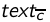 Example
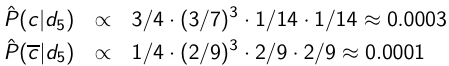 Thus, the classifier assigns the test document to c = China. The reason for this classification decision is that the three occurrences of the positive indicator CHINESE in d5 outweigh the occurrences of the two negative indicators JAPAN and TOKYO.
Evaluating Categorization
Evaluation must be done on test data that are independent of the training data
Sometimes use cross-validation (averaging results over multiple training and test splits of the overall data)
Measures: precision, recall, F1, classification accuracy
Classification accuracy: r/n where n is the total number of test docs and r is the number of test docs correctly classified
Experiment
Training data: 13188 sets 
Category: Science or Humanity (Binary) or
		   Science, Humanity, Social-science, Art, 			   Business (5 categories)

Test data: Using 10-fold method (K-fold)
Two category
Five category
Naive Bayes is Not So Naive
Very fast learning and testing (highly efficient)
 Low storage requirements
 Robust to irrelevant(noise) features and         concept drift
References
http://web.stanford.edu/class/cs124/lec/naivebayes.pdf
http://research.ijcaonline.org/volume68/number17/pxc3887301.pdf
http://blog.datumbox.com/machine-learning-tutorial-the-naive-bayes-text-classifier/